VLUCHTEN BUITEN KAMPIOENSCHAP
		
	01.06	CHATEAUROUX              O + JA
	15.06	ARGENTON	                 O + JA
	29.06	CHATEAUROUX              O + JA
	27.07	VIERZON	                 O + JA
	17.08	BLOIS	                 O + JO
	31.08	VIERZON	                 O + JO

Per vlucht :	ereprijs :	prijs Belga-Vet
	1e get. :	½ zij spek
	2e 1e get.:	waardebon 
	3e 1e get. :	waardebon 
	laatste 1e get:	sponsorprijs



CRITERIUM BOURGES  26.05 – 4.08  en CHATEAUROUX 29.06
SPONSORING SPORTBLAD DE DUIF 


Wordt gewonnen met 1e, 2e en 3e getekende over de drie 
vluchten in alle categorieën samen. Er worden 10 liefhebbers
gerangschikt.

	
BELANGRIJK
Indien de ereprijs wordt gewonnen door een 1e 1e get. ontvangt deze 
de prijs voorzien voor de ereprijs en wordt door de 2e 1e get. de  prijs
voor de 1e 1e  getekende gewonnen enz.
Als de ereprijs (buffet) voor de tweede maal door dezelfde liefhebber
wordt gewonnen, ontvangt deze een sponsorprijs. Het buffet wordt dan
gewonnen door de laatste 1e getekende op de uitslag. Indien deze 
liefhebber ook al eens het buffet heeft gewonnen dan ontvangt ook hij
een sponsorprijs en vervalt het buffet.
Gratis prijzen, trofeeën en terugbetalingen moeten persoonlijk
afgehaald worden op de kampioenendag. Niet afgehaalde prijzen
en gelden blijven eigendom van de Kempische Fondclub.
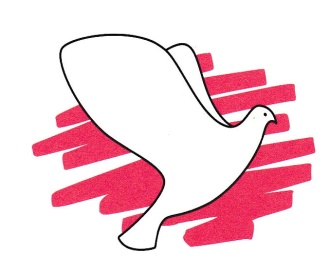 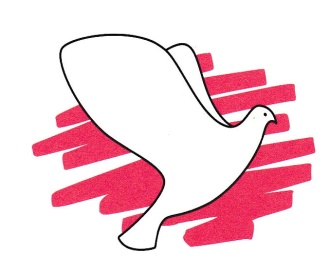